Základní východiska GDPR
Základní filosofie
Výčet základních zásad
Principy
Vztah správce a Zpracovatele
Vztah správce - zpracovatel
TITUL k držbě a zpracování dat
Kdy je možné zpracovat data bez souhlasu?
jednoznačným potvrzením, které je vyjádřením svobodného, konkrétního, informovaného a jednoznačného svolení subjektu údajů ke zpracování osobních údajů, které se jej týkají, 
mlčení, předem zaškrtnutá políčka nebo nečinnost by tudíž neměly být považovány za souhlas. Souhlas by se měl vztahovat na veškeré činnosti zpracování prováděné pro stejný účel nebo stejné účely. 
lze předpokládat, že souhlas není svobodný, není-li možné vyjádřit samostatný souhlas s jednotlivými operacemi zpracování osobních údajů, i když je to v daném případě vhodné, nebo je-li plnění smlouvy, včetně poskytnutí služby učiněno závislým na souhlasu, i když to není pro toto plnění nezbytné.
Správce musí být schopen doložit, že subjekt údajů udělil souhlas
Pokud je souhlas subjektu údajů vyjádřen písemným prohlášením, které se týká rovněž jiných skutečností, musí žádost o vyjádření souhlasu předložena způsobem, který je od těchto jiných skutečností jasně odlišitelný, a je srozumitelný a snadno přístupný.
Odvolat souhlas musí být stejně snadné jako jej poskytnout.
Plnění smlouvy nesmí být podmíněno souhlasem se zpracováním.
Pravidla transparentnosti
Právo na výmaz a omezení zpracování
Automatizované zpracování (profilování)
Subjekt údajů má právo nebýt předmětem žádného rozhodnutí založeného výhradně na automatizovaném zpracování, včetně profilování, které má pro něho právní účinky nebo se ho obdobným způsobem významně dotýká.
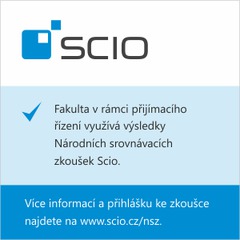 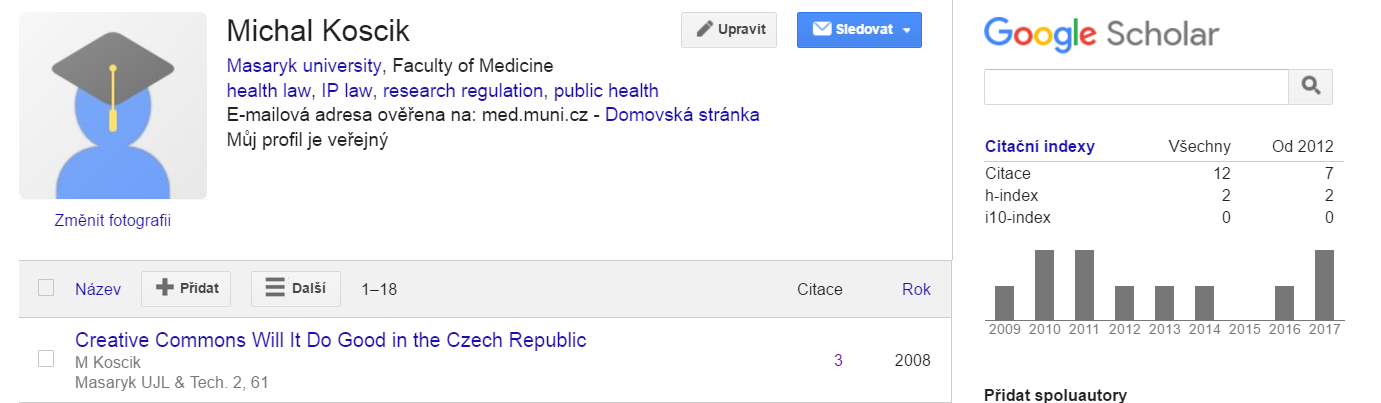 Performativí pravidla a Kodexy chování
Kodexy chování
 Sdružení nebo jiné subjekty zastupující různé kategorie správců nebo zpracovatelů mohou vypracovávat kodexy chování nebo tyto kodexy upravovat či rozšiřovat, a to s cílem upřesnit uplatňování ustanovení tohoto nařízení
Monitory
Certifikáty
Binding corporate rules – nadnárodní korporace
Doposud to nezní tak hrozně?
Nejobávanější část
Nejobávanější část
Záměrná a standardní ochrana osobních údajů (DP by design)
Povinnost vést záznamy o činnostech zpracování
Zabezpečení zpracování
Ohlašování případů porušení zabezpečení osobních údajů dozorovému úřadu
Posouzení vlivu na ochranu osobních údajů
Pověřenec pro ochranu osobních údajů
Sankce
Oblastí implementace GDPR
Převzato ze seminář Cesnet-GDPR Autor M. BartoŠek  20.6.2017 -- Diskuse a příprava CRP18+
18
Interní legislativa
Registr zpracování OÚ
Metodiky
Posouzení dopadu
Úpravy systémů a procesů
Dokumentace
Vytvoření podpůrných systémů
Smluvní ujednání
Souhlasy SÚ
Pověřenec pro ochranu OÚ
Školení, informovanost
Převzato Seminář Cesnet-GDPR 20.6.2017 -- Diskuse a příprava CRP18+
19
1. Interní legislativa
Institucionální směrnice – základ celé GDPR „stavby“
Základní pravidla
Struktury 
Zodpovědnosti

Spíš stručná, jen základní věci
Musí vyhovět i velmi heterogennímu prostředí
Detaily budou rozpracovány v metodikách
Převzato  Seminář Cesnet-GDPR 20.6.2017 -- Diskuse a příprava CRP18+
20
2. Registr zpracování OÚ
Přehled o všech zpracováních OÚ v organizaci
Povinná část dle GDPR
Problém: granularita/identifikace jednotl. zpracování a jejich počet
Průběžná aktualizace
Implementace
Struktura záznamu, datový model
SW implementace – varianty 
Modul integrovaný v interním univerzitním systému
Samostatný systém – opravený open-source
Společná služba pro více zájemců
Převzato  Seminář Cesnet-GDPR 20.6.2017 -- Diskuse a příprava CRP18+
21
3. Metodiky
Návody a postupy v různých oblastech pro
Správce/administrátory systémů
Koncové uživatele
Oblasti
Weby
Elektronická komunikace (e-mail, …)
Úložiště dokumentů (vlastní x externí – MS-O365,…)
Tvorba a provoz inf-systémů
Vybrané typy zpracování OÚ (dohledové systémy, …)
Mobilní zařízení (notebooky, …)
Vypořádání práv/požadavků SÚ, postupy při úniku OÚ, …
Převzato  Seminář Cesnet-GDPR 20.6.2017 -- Diskuse a příprava CRP18+
22
4. Posouzení dopadu
2úrovňové posouzení všech případů zpracování OÚ
Zjednodušené – u zpracování s nízkým rizikem
Plnohodnotné DPIA – u vysokého rizika
Závěry a doporučení pro implementaci
Metodiky a vzorová DPIA 
projekt FR CESNET, Microsoft, …
K ujasnění
Kdo bude jednotlivá posouzení provádět (správci inf-systémů?)
Kdo jim bude dávat „razítko“ že jsou OK (pověřenec?)
Převzato  Seminář Cesnet-GDPR 20.6.2017 -- Diskuse a příprava CRP18+
23
5. Úpravy systémů a procesů
Implementace doporučení z posouzení dopadu
Organizační x technická
Pro každý systém mohou být jiná (šitá na míru)
Nová věc: vypořádání s (novými) právy SÚ
Právo být zapomenut
Právo na informace
Právo na omezené zpracování
Právo na přenositelnost OÚ
…
Převzato  Seminář Cesnet-GDPR 20.6.2017 -- Diskuse a příprava CRP18+
24
6. Dokumentace, dokumentace
Dokumentace jako základ pro prokázání compliance
Přehled všech zpracování (viz registr)
Záznamy posouzení všech zpracování
Případy porušení ochrany OU
Souhlasy SÚ
Závazky mlčenlivosti (správci, admini)
Provedená školení
…
Převzato  Seminář Cesnet-GDPR 20.6.2017 -- Diskuse a příprava CRP18+
25
7. Podpůrné systémy
Registr zpracování
Evidence souhlasů
Dokumentační systém
…
Podpůrné externí systémy
Vazba na systémy kybernetické ochrany
Převzato  Seminář Cesnet-GDPR 20.6.2017 -- Diskuse a příprava CRP18+
26
8. Souhlasy SÚ
Zmapování současného stavu na univerzitě
Velmi různorodá praxe (případ od případu)
Metodika dle GDPR – kdy, jak
Vazba na účely zpracování
Vzorové souhlasy
Podpora, evidence
Centrální x lokální (ne vše půjde centralizovat)
Papírová x elektronická (ne vše je/bude on-line)
Převzato  Seminář Cesnet-GDPR 20.6.2017 -- Diskuse a příprava CRP18+
27
9. Pověřenec pro ochranu OÚ
Pro MU (a další velké VŠ) nezbytný!
Sdílený pověřenec pro malé VVŠ?
Požadavky na odbornost - vágní
Začlenění v rámci organizace – nezávislost
Pověřenec není manažer, ale „malý úřad“
Spolupráce pověřenců v rámci vysokých škol (?)
S Převzato  eminář Cesnet-GDPR 20.6.2017 -- Diskuse a příprava CRP18+
28
10. Smluvní ujednání
Podchycení a revize smluv v působnosti GDPR
Se zpracovateli dat pro univerzitu
Poskytovatelé cloudových služeb (MS-O365)
ISIC/ITIC (GTS), …
Se správci dat, pro něž je univerzita zpracovatelem
Vymezení zpracovatele (viz Registr studentů VŠ, aj.)
Doporučení, best-practices
Převzato  Seminář Cesnet-GDPR 20.6.2017 -- Diskuse a příprava CRP18+
29
11. Školení, informovanost
Na různých úrovních
Vedení univerzity a jednotlivých součástí
Správci a administrátoři systémů
Koncoví uživatelé
Noví zaměstnanci
Různou formou
Fyzická školení, prezentace
E-learning
Varianta samoproškolení zaměstnanců s e-potvrzením
Převzato  Seminář Cesnet-GDPR 20.6.2017 -- Diskuse a příprava CRP18+
30
Data protection by design - Záměrná a standardní ochrana osobních údajů -
Starý koncept, nové definice, nové papíry
Odpovědnost za osobní údaje vzniká dříve než získáte první osobní údaje
Anonymizace, pseudonymizace a profilování
Ochrana dat
Bezpečnost dat
Před ztrátou
Před zveřejněním či únikem
Ochrana osobních údajů uživatele
Poskytovatel cloudové „síťové“ služby je často správcem i zpracovatelem
Definujte zápatí - název prezentace / pracoviště
35